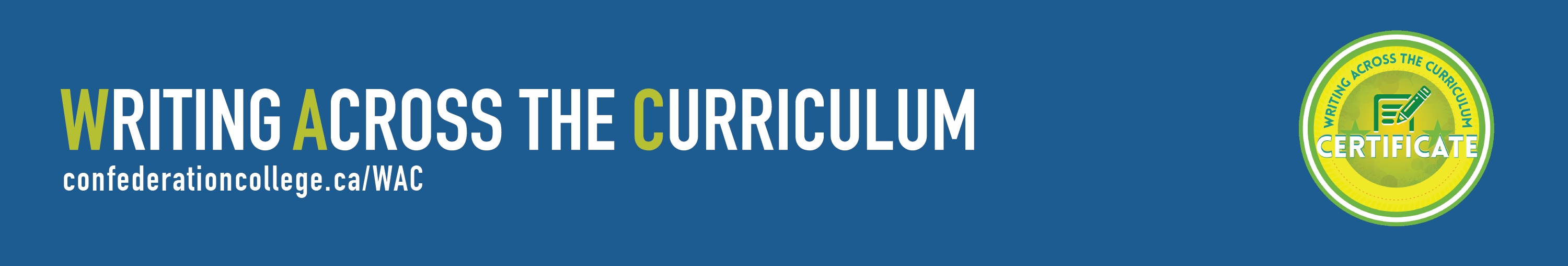 Teaching Peer Editing and Review
“As a peer reviewer, your job is not to provide answers. You raise questions; the writer makes the choices. You act as a mirror, showing the writer how the draft looks to you and pointing out areas which may need attention” 


- Sharon Williams (Pedagogy in Action – Carleton University) https://serc.carleton.edu/sp/library/peerreview/tips.html
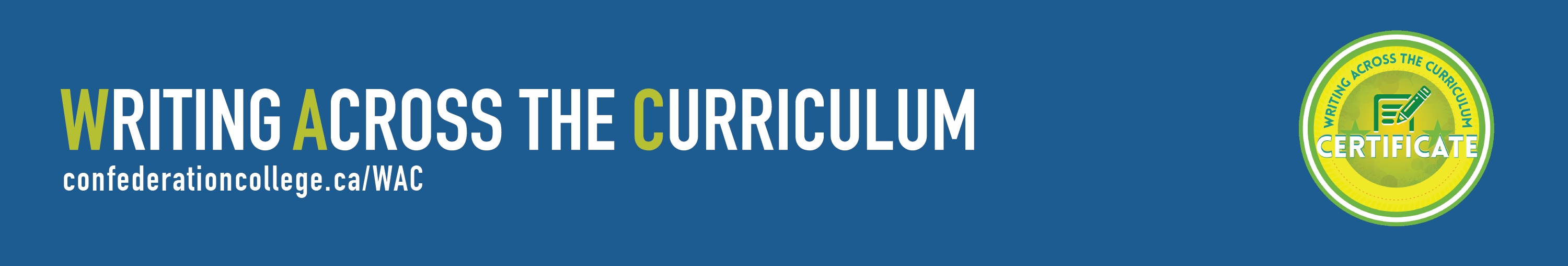 Peer Editing and Review involves four stages for students

Step 1. Writing on a topic – creating a text
Step 2. Instruction on how to evaluate a text
Step 3. Peer review of the text
Step 4. Self-review of the text

The basic peer review format is to have students review the written work of other students and make suggestions for improvement; it is important to include steps on proper evaluation (Step 2) and self-reflection (Step 4). Peer review may be conducted in class and/or outside of class, and may be completed with pen-and-paper or online (ex. Blackboard).
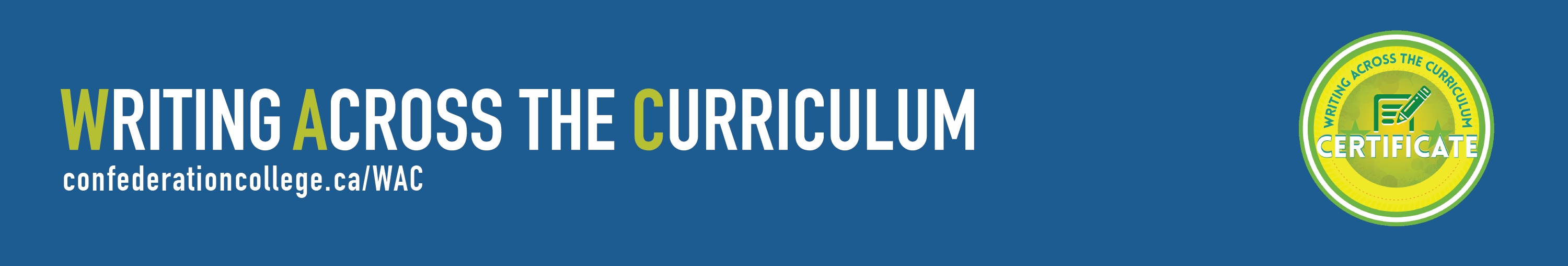 Why Use Peer Review?
Peer review provides benefits for both the instructor and the student. 

Instructor Benefit: Frequent writing assignments that do not increase the grading workload. Peer review enables frequent student writing in introductory-level courses without overloading the instructor with papers to grade.

Student Benefit: Students develop key skills such as abstracting, developing arguments, describing, assessing, criticizing, analyzing, and reviewing. With the assignments, students encounter engaging ideas, ponder important issues, and develop critical thinking skills.
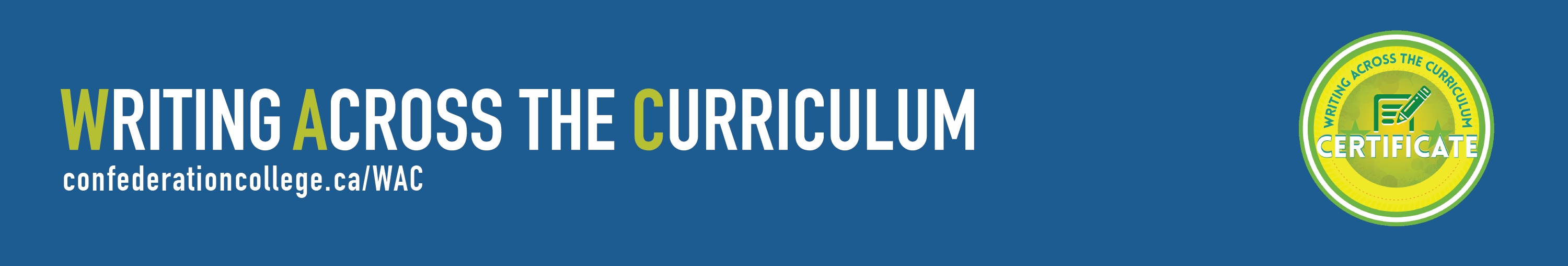 Instructor and Student Benefits: Student learning may be enhanced in the overall field. Peer review allows students to experience first-hand the "collaborative process of construction and refinement of knowledge, the subjective nature of evaluation and peer review, and the role of creativity in research" (Trautmann et al., 2003). 

Instructor and Student Benefits: New technology enables electronic peer review outside of class hours, increasing the flexibility of this type of assignment. With students balancing their academic, personal, and/or professional lives, having students work on peer review outside of class and/or the use of technology makes peer review more convenient. Students can work around their individual schedules instead of trying to coordinate meeting times. Students have the option to use the technology necessary from home in addition to school facilities. 
																	              Cited from: http://serc.carleton.edu/introgeo/peerreview/why.html
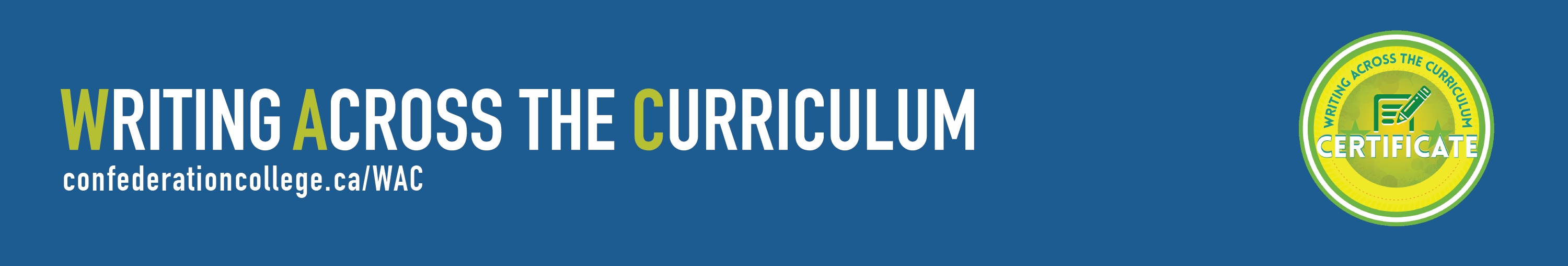 How are students helped by Peer Review in the classroom?Peer Review workshops serve many useful functions for student writers, most notably: - 	They provide writers with real readers who must make sense of their 	writing. - 	They help writers improve their reading/critical analysis skills. - 	They assist writers to correct and enhance their writing skills and final 	products.
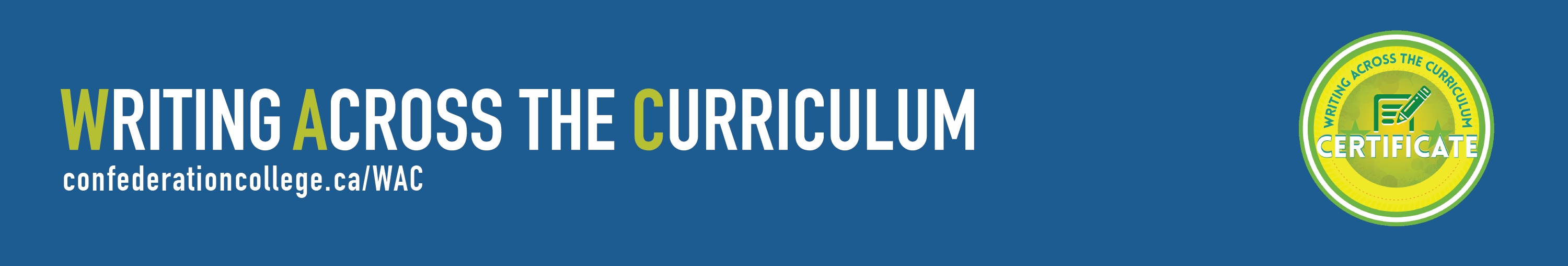 Most people need instruction and practice in both giving and making use of constructive feedback. There are many ways to encourage students to make useful, topic-appropriate comments in a peer reviewHelping students to give and review constructive feedbackGiving and Receiving Feedback – (Tips on encouraging good feedback use)
Teachers should also:Model effective commentingBuild in incentives for helpful commentsHelp students handle divergent adviceIt may be helpful to discuss some of these tips in your practice sessions for guidance or include them as reminders on your peer feedback forms.
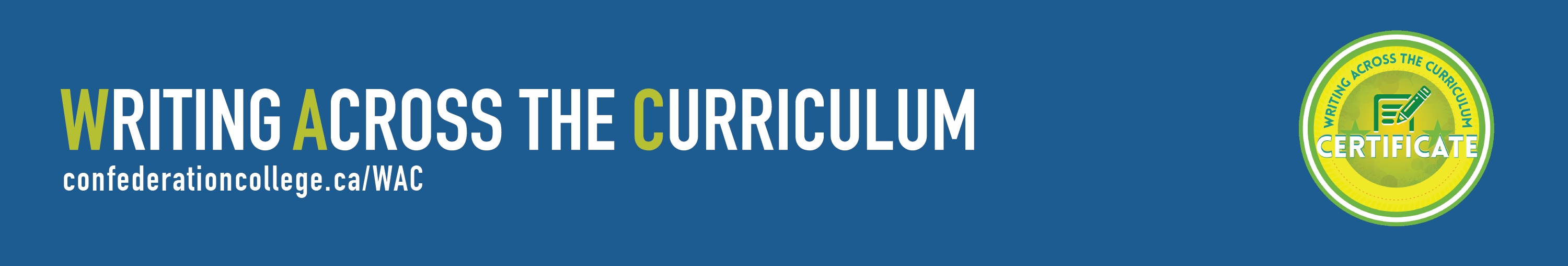 Eight TIPS for instructors to get started on a Peer Review with their students 1. Think about logistics 2. Specify tasks for the peer review 3. Consider sequencing the peer-review tasks in multiple workshops 4. Model how to use the workshop sheet or criteria list before peer review 5. Model effective commenting – discussed on previous slide 6. Model how to handle divergent advice  - discussed on previous slide 7. Provide adequate time for students to conduct thorough peer review 8. Build in incentives for students to contribute helpful commentary to others                and to ponder the commentary they receive – discussed on previous slide
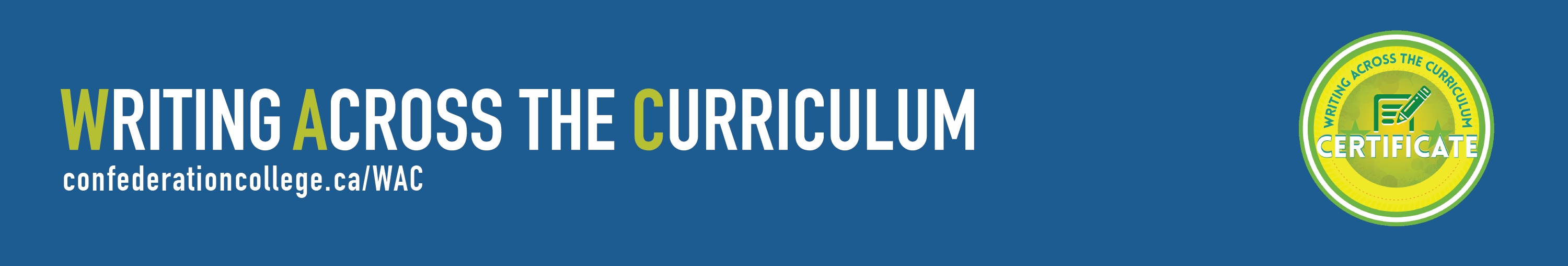 Introducing Peer Review to StudentsGetting students on boardWhichever version of peer review you use, introduce your students to the idea of peer review prior to the first assignment. Spend some time emphasizing the importance of revision in the writing process and remind students that the purpose of peer review is to improve the quality of their writing. Here is a video link for a basic guide to Peer Review you can show to students to further their understanding of the subject.Introduction for Students - A list of suggested introductory methods for peer review.
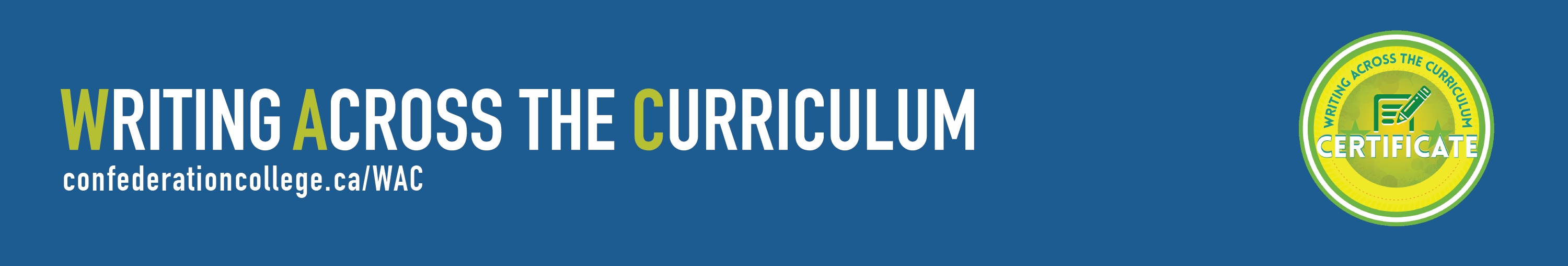 Handout 1: Pre-Review Worksheet (WAC handout/pdf)[Use the following 8 questions as an in-class handout for students’ self-assessment of their work before they peer edit]To make the most of peer review, we would like you to help focus the reviewers’ attention to your specific writing concerns. Please complete this worksheet and include it with your paper (or it could be data entered into an online database that the student’s peer reviewers can access) that you submit for peer review. Keep in mind that these are the kinds of issues you could address in future solicitations for feedback on your writing.1. How would you describe the assignment in your own words? (What are you trying to achieve with this paper)2. How does this assignment fit into the larger goals for the course?3. Who is the audience for this paper? (For instance, what can you assume your audience already knows?)
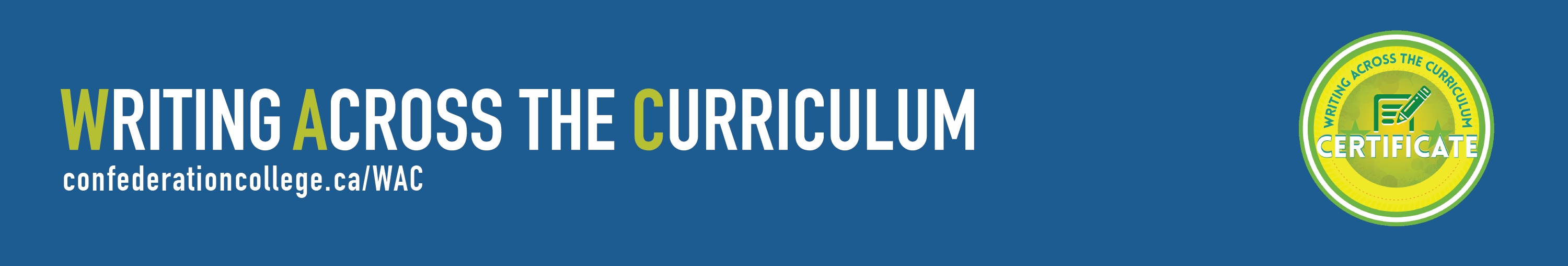 4. Have you shared a draft of this paper with anyone already? If so, who was it, and what feedback/advice did you receive?5. What changes, if any, have you made in light of the feedback you received?6. What are your top three concerns about this draft? Are you concerned, for example, with the main idea or claim, supporting argument (s) or evidence, organization, use of sources, the grammar, sentence structure, style, introduction, conclusion, or something else? Be as specific as possible.7. What do you usually struggle with as a writer?8. What else would you like your reviewers to know about your draft or yourself as a writer (such as a particular composition strength/weakness)
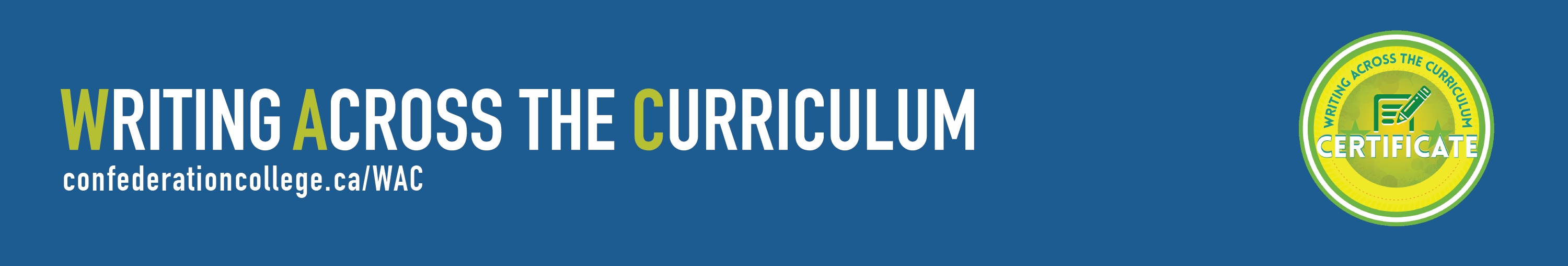 TIPS FOR STUDENT PEER RESPONSE
Below are a number of suggestions. It may be helpful to discuss some of these tips in your practice sessions for guidance or include them as reminders on your peer feedback forms.

GUIDELINES FOR PEER REVIEW

1. Read a draft all the way through before you begin to comment on it.
2. Give yourself enough time to read and respond.
3. If something on the feedback form is unclear, ask the instructor.
4. Point out the strengths of the draft.
5. When discussing areas that need improvement, be nice. Offer appropriate, constructive comments from a reader's point of view.
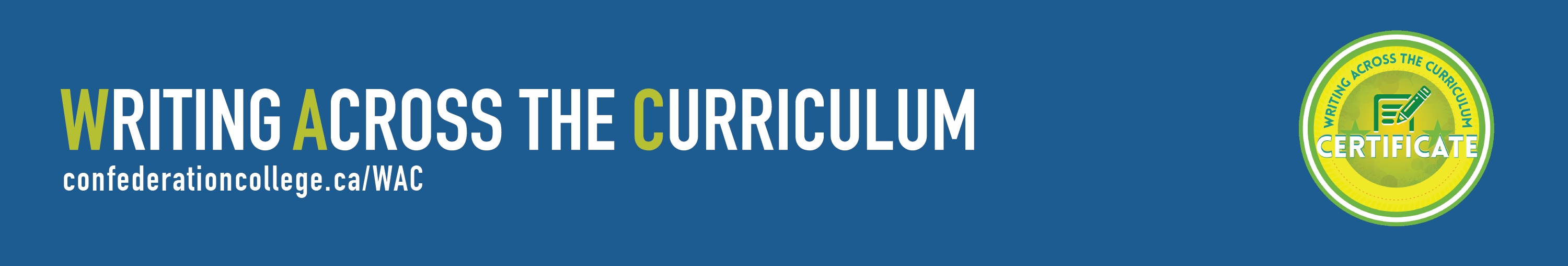 6. Make comments text-specific, referring specifically to the writer's draft (NO "rubber stamps" such as "awkward" or "unclear" or "vague," which are too general to be helpful).7. Don't overwhelm the writer with commentary. Stick to the major issues on the feedback form that are problematic.8. Make sure your suggestions are reasonable (don't suggest that they completely rewrite the paper because you didn't agree with the author's point of view or didn't like the topic).9. If something appears too complicated to write in the commentary, just mention that you have something that you would like to talk to the writer about when you discuss the draft afterwards.10. Before giving your written comments to the author, reread your comments to make sure they are clear and make sense.
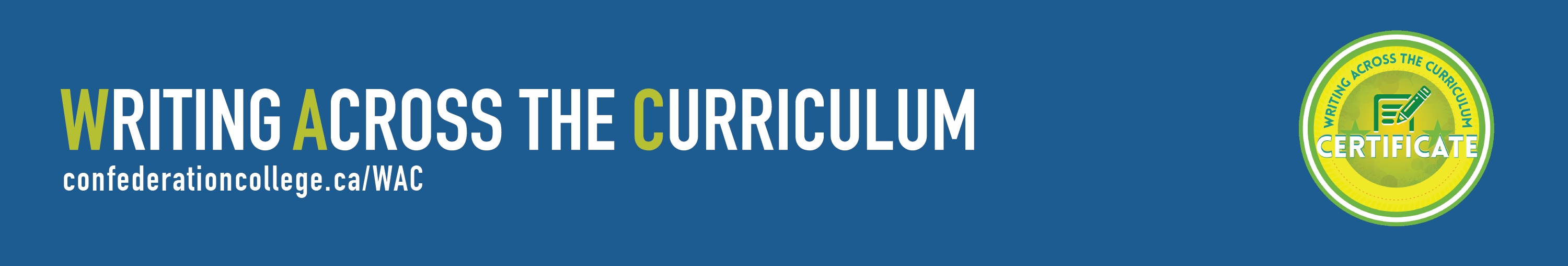 Troubleshooting Peer ReviewDoes Peer Review take up too much class time?If you give a disciplinary writing assignment (a document that students work on over a long period and revise before submission), then peer review is an excellent way to assure that students revise. 										One way to save class time is to require students to do their peer review as homework outside of class. They will appreciate having class time for peer review, but you can either require that they meet to read, comment on, and discuss each other's draft or that they exchange drafts at the end of one class and return drafts and peer review sheets at the beginning of the next class.If you decide to require out-of-class peer review, you might want students to contact each other and exchange drafts through e-mail or on Blackboard – set it up for a Peer Review. If so, consider setting up information on Blackboard on proper email/online etiquette and how to properly submit large text files online.
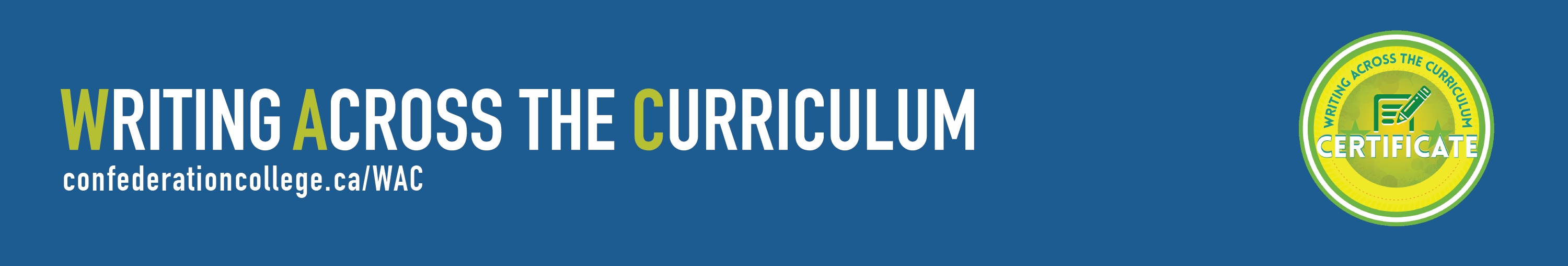 Helpful ResourcesFor instructors to provide to students- 1. Step by Step Instructions for Peer Review (see pdf.)2. Three Approaches / Useful Styles of Peer Review (see pdf.)3. Straub’s (*11 pp.) article for students on how to peer edit: “Responding – Really Responding – to Other Students’ Writing”-2003 (see pdf.)4. Prezi (highlights) of Straub’s article - https://prezi.com/6djrgsbsjd4y/responding-really-responding/ 5. Colorado State University: Overview: Using Student Peer Review (more info)
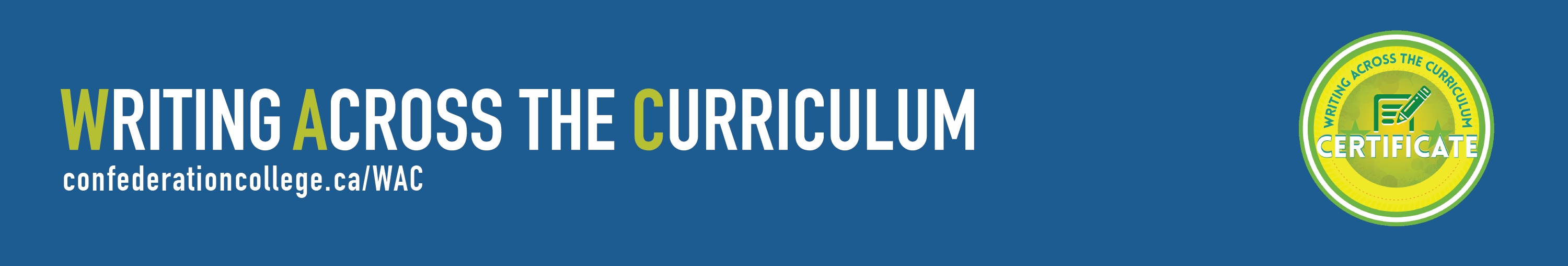 6. Peer Review template activity forms, sample feedback forms, peer and feedback groups,  and science based reviews :	http://manoa.hawaii.edu/mwp/faculty/teaching-tips/syllabus-design/writing-activities/peer-reviewhttp://manoa.hawaii.edu/mwp/faculty/teaching-support/writing-activities/peer-groups7. University of Richmond's Writing Center’s Peer Editing Guide. This guide offers help for students in knowing what to look for when reviewing a peer's paper. 8. The Writing Center at UNC-Chapel Hill- Writing Center resources: http://writingcenter.unc.edu/handouts/writing-groups/reacting-to-other-peoples-responses-to-your-writing/http://writingcenter.unc.edu/handouts/writing-groups/responding-to-other-peoples-writing/http://writingcenter.unc.edu/handouts/writing-groups/response-worksheet/